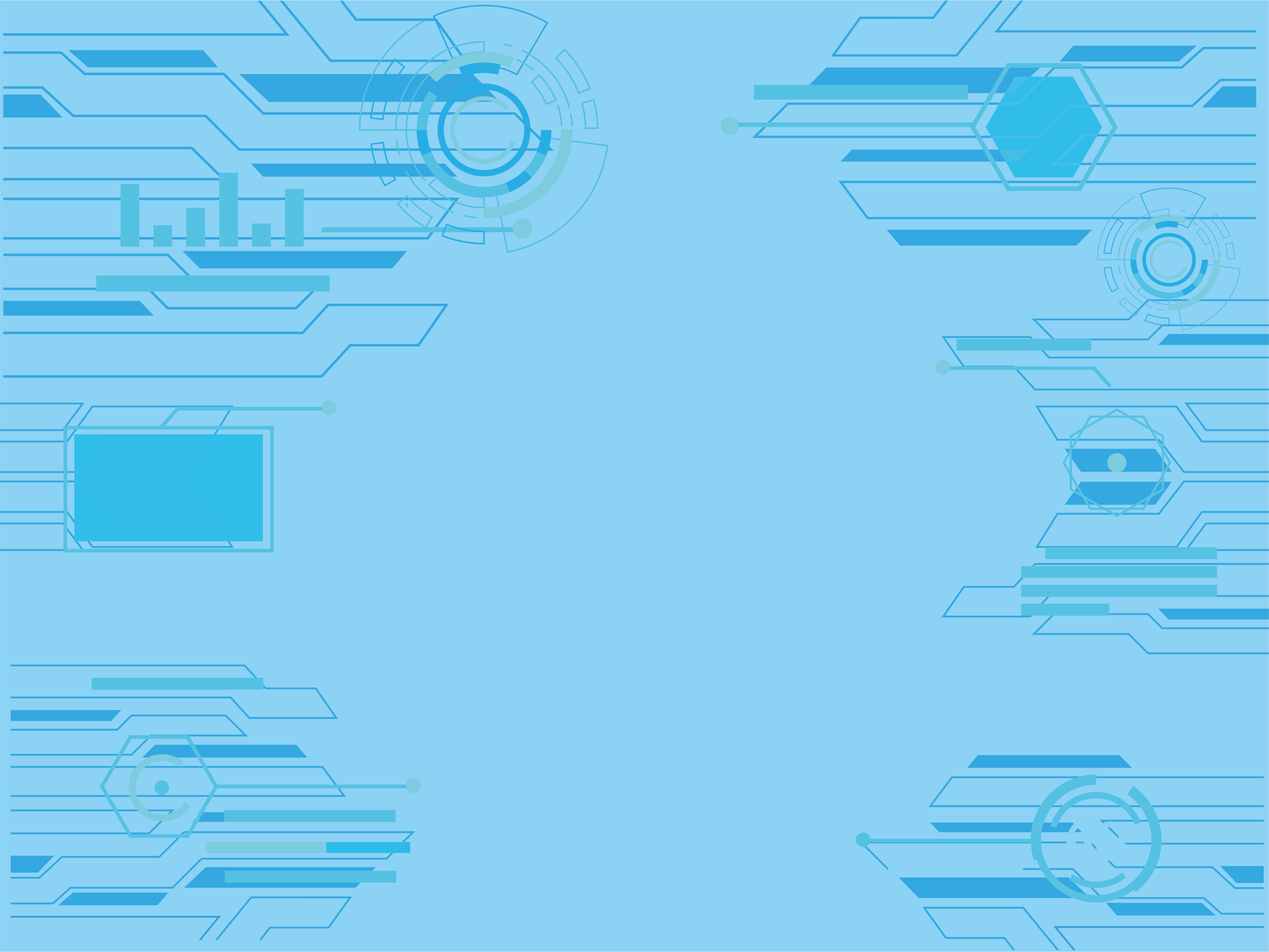 PROJECT ORGANISATIONAL CHART
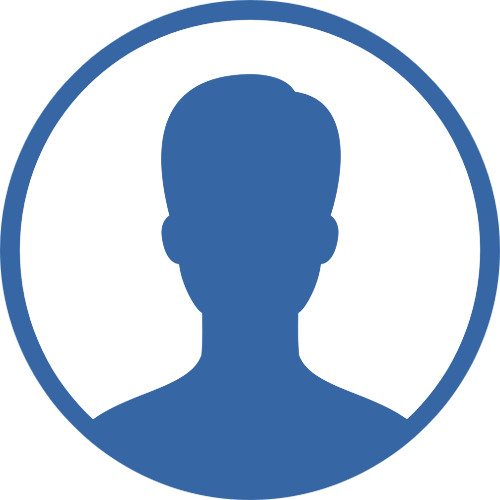 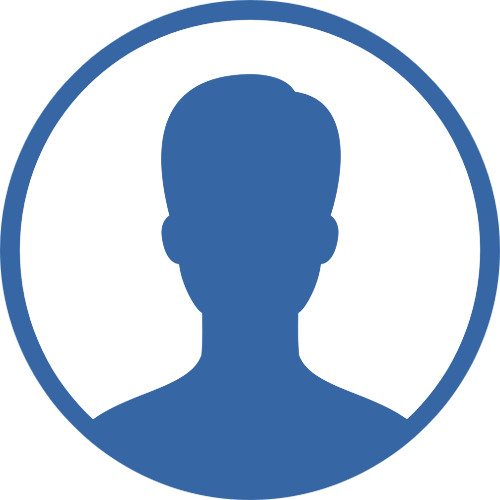 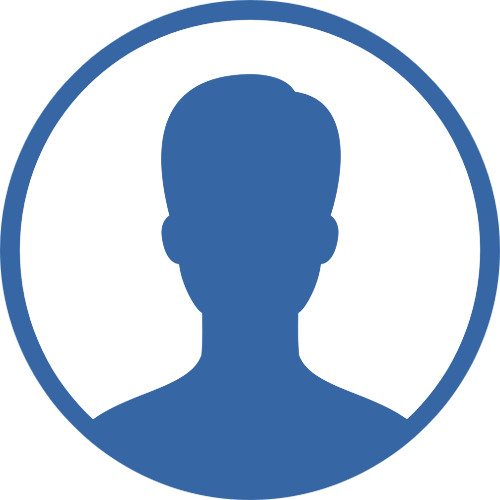 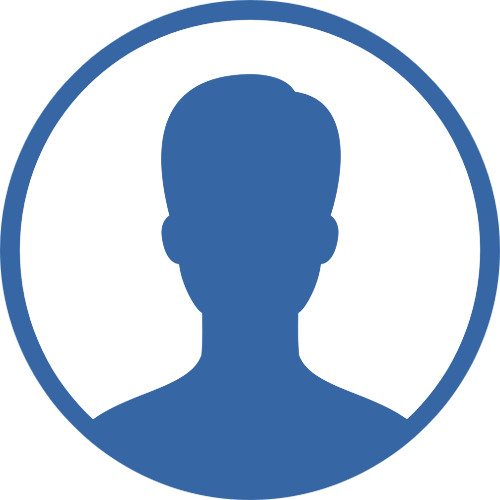 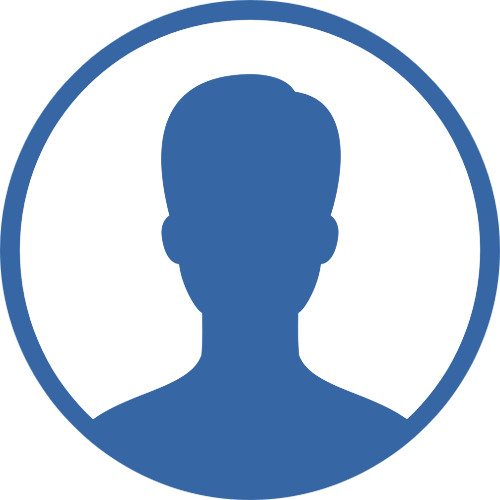 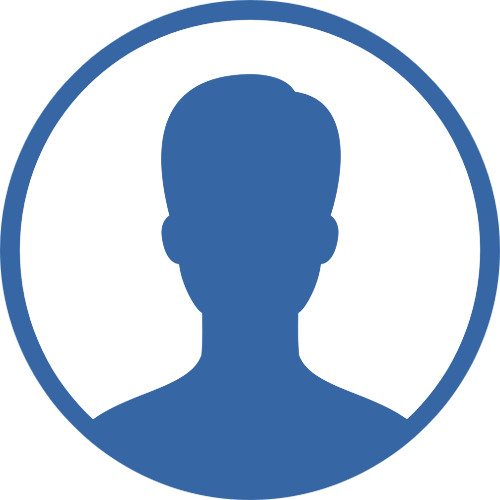 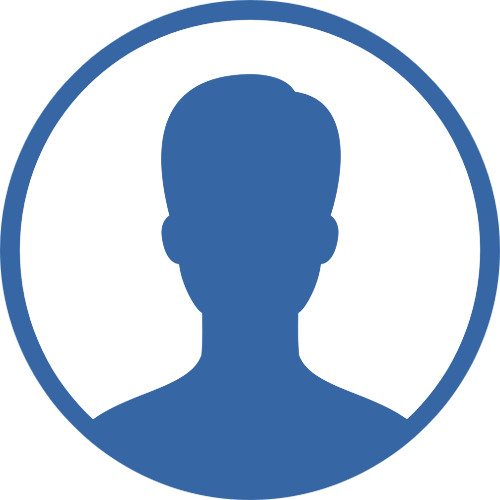 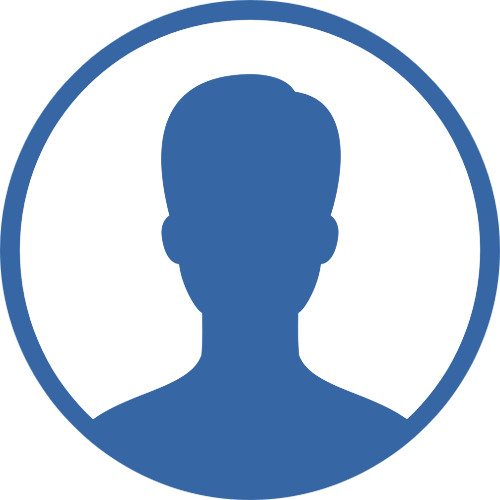 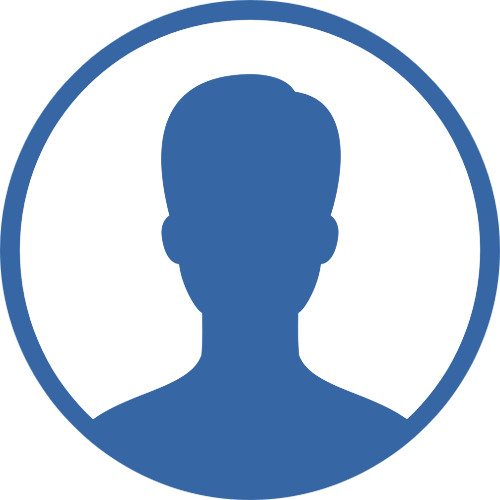 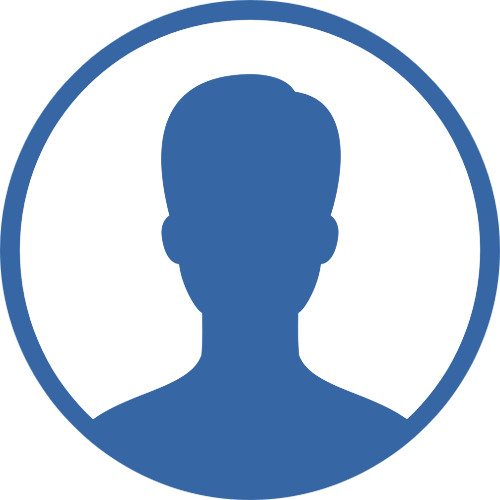 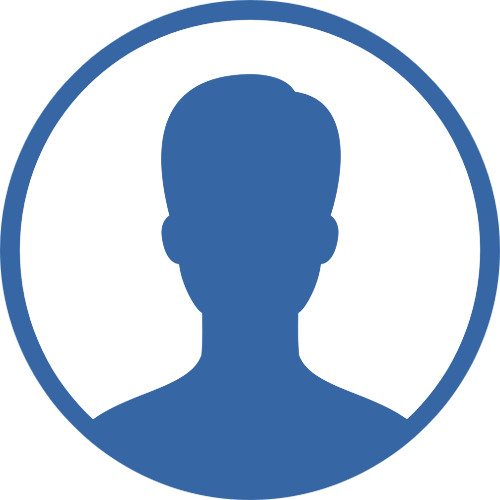 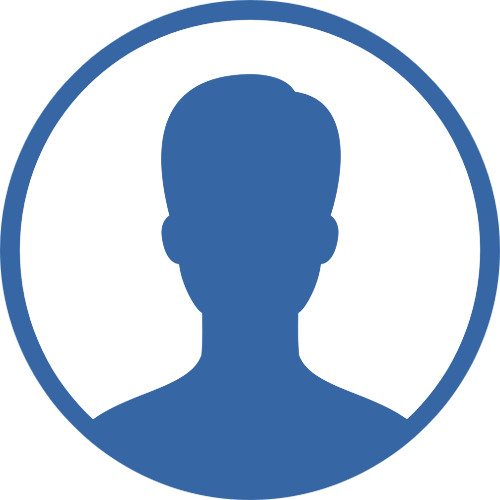 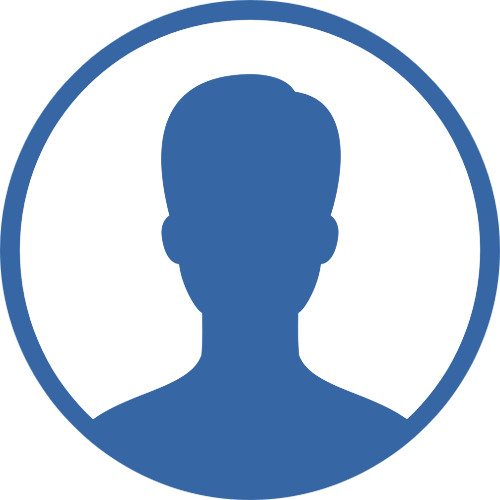 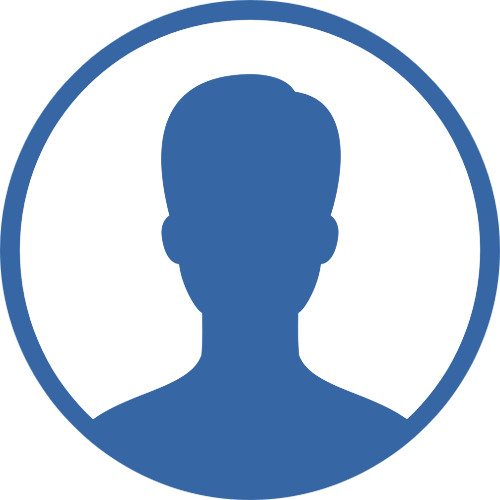 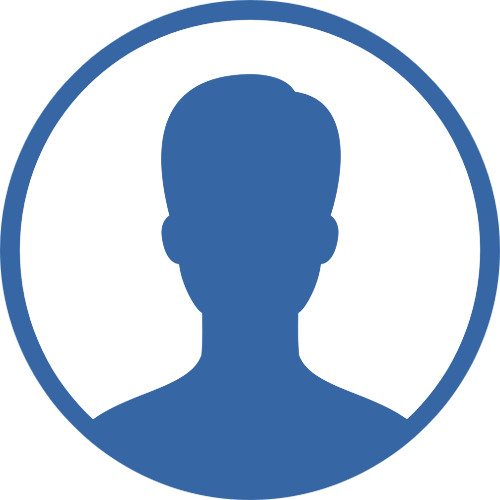 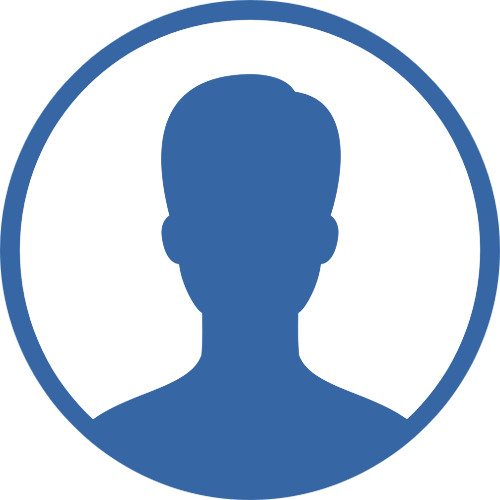 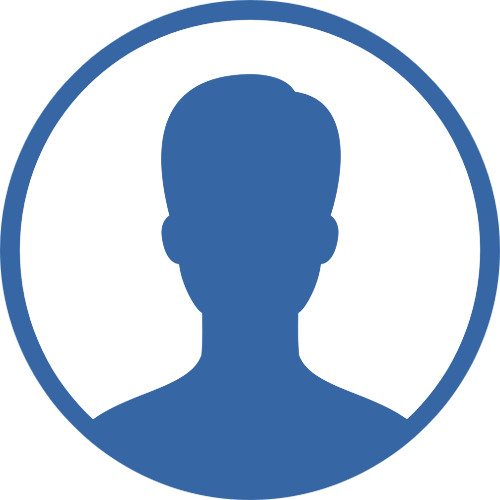 PROJECT 
MANAGER
SYSTEM
ADMINISTRATOR
SYSTEM ANALYST
TECHNICAL
HEAD
TRAINING
HEAD
Tina Fernandez
Tina Fernandez
Tina Fernandez
Tina Fernandez
Tina Fernandez
EMPLOYEE
EMPLOYEE
EMPLOYEE
EMPLOYEE
EMPLOYEE
EMPLOYEE
EMPLOYEE
EMPLOYEE
EMPLOYEE
EMPLOYEE
EMPLOYEE
EMPLOYEE
Tina Fernandez
Tina Fernandez
Tina Fernandez
Tina Fernandez
Tina Fernandez
Tina Fernandez
Tina Fernandez
Tina Fernandez
Tina Fernandez
Tina Fernandez
Tina Fernandez
Tina Fernandez
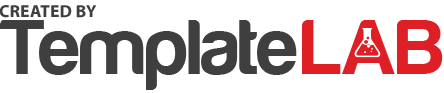